PHÒNG GIÁO DỤC VÀ ĐÀO TẠO TP THÁI NGUYÊN
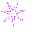 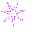 ÂM NHẠC LỚP 4: TIẾT 2
HỌC HÁT BÀI: EM YÊU HÒA BÌNH
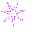 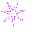 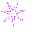 HOẠT ĐỘNG VÌ HÒA BÌNH
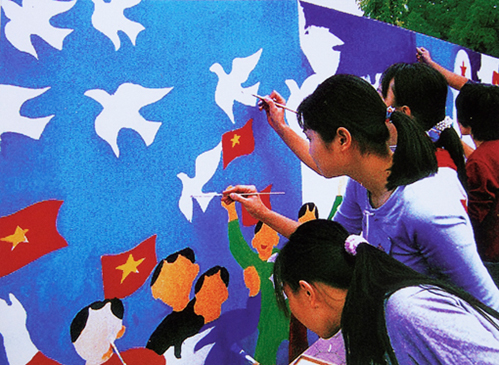 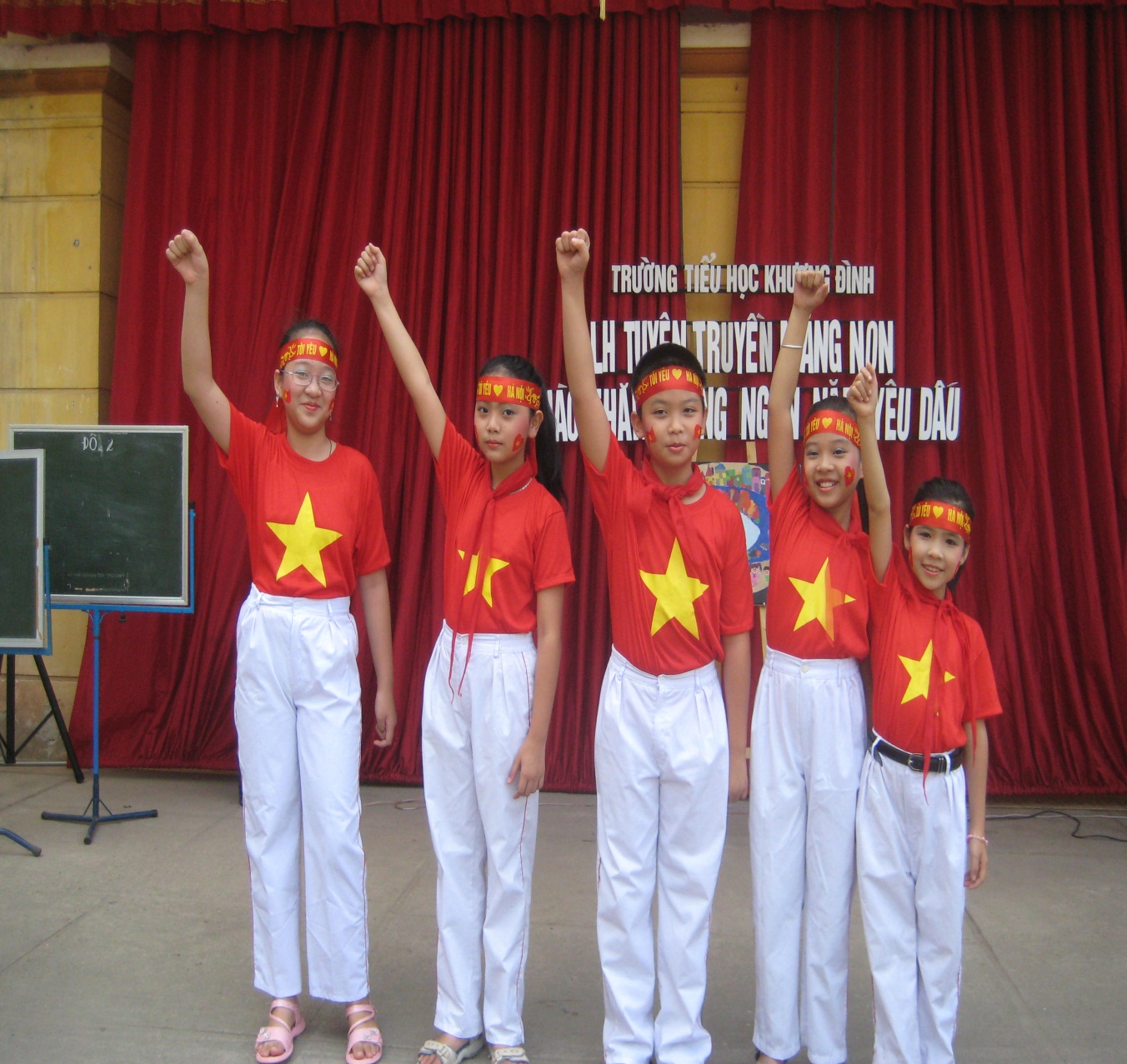 THẢ CHIM BỒ CÂU VÌ HÒA BÌNH
Giới thiệu tác giả
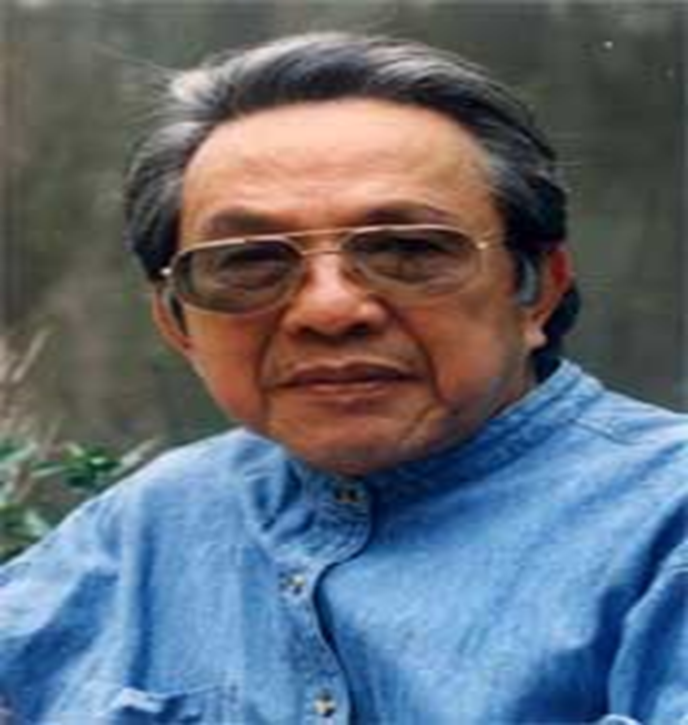 Nhạc sĩ Nguyễn Đức Toàn sinh ngày 10/03/1929 mất ngày 7/10/2016 tại Hà Nội. Ông tham gia cách mạng 08/1945.
	Các bài hát do ông sang tác: Chiều trên bến cảng, Quê em, biết ơn Võ Thị Sáu, noi gương Lý Tự Trọng, Nguyễn Viết Xuân, …
	Ông được nhà nước trao tặng giải thưởng Hồ Chí Minh về văn học – nghệ thuật.
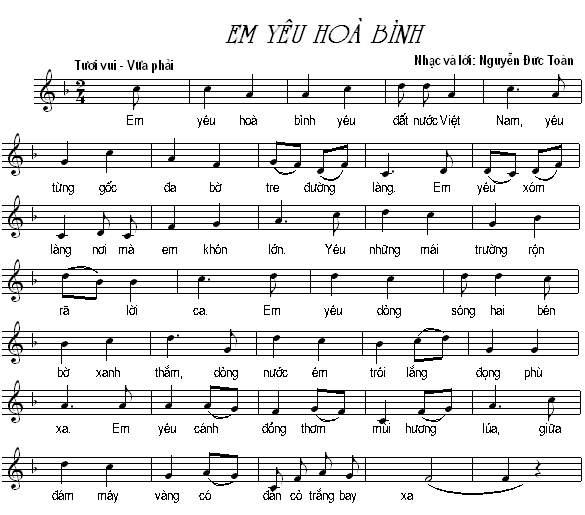 EM YÊU HÒA BÌNH
                                                              			Nhạc và lời: Nguyễn Đức Toàn
Đọc lời ca bài hát:
			Em yêu hòa bình yêu đất nước Việt Nam. 
			Yêu từng gốc đa bờ tre đường làng
			Em yêu xóm nhỏ nơi mà em khôn lớn.
			Yêu những mái trường rôn rã lời ca
			Em yêu dòng sông hai bên bờ xanh thắm. 
			Dòng nước êm trôi lắng đọng phù xa
			Em yêu cánh đồng thơm mùi hương lúa.
 			Giữa đám mây vàng có đàn cò trắng bay xa
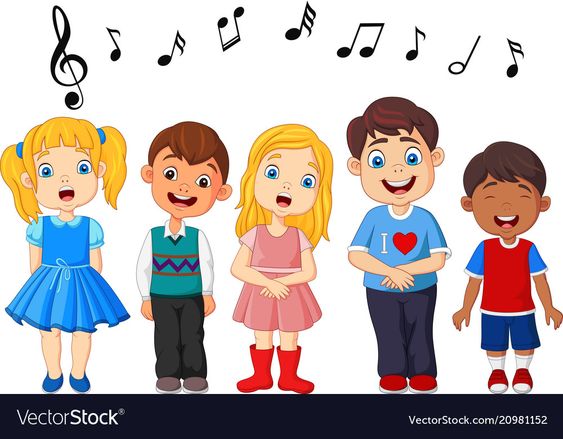 KHỞI ĐỘNG GIỌNG
EM YÊU HÒA BÌNH
							Nhạc và lời: Nguyễn Đức Toàn
Câu 1:
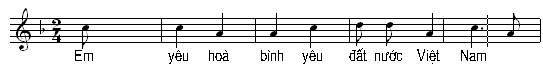 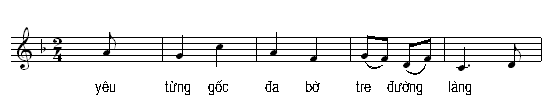 EM YÊU HÒA BÌNH
                                                              	Nhạc và lời: Nguyễn Đức Toàn
Câu 2:
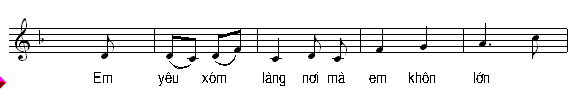 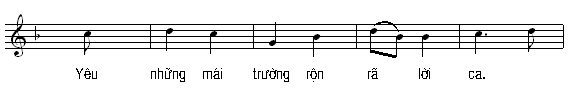 EM YÊU HÒA BÌNH											Nhạc và lời: Nguyễn Đức Toàn
Ghép câu 1 và câu 2:
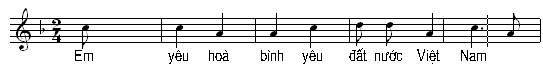 .
z
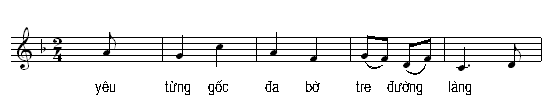 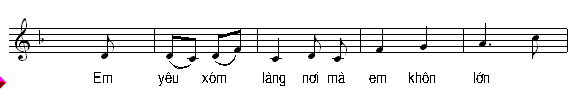 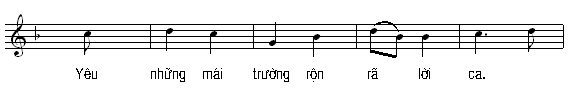 EM YÊU HÒA BÌNH											Nhạc và lời: Nguyễn Đức Toàn
Câu 3:
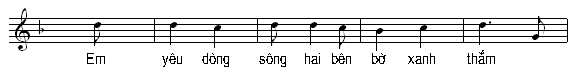 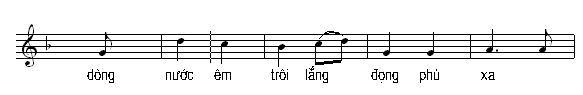 EM YÊU HÒA BÌNH											Nhạc và lời: Nguyễn Đức Toàn
Câu 4:
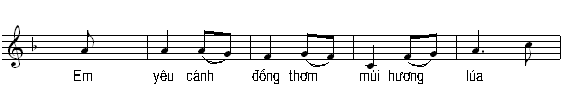 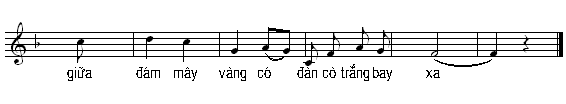 EM YÊU HÒA BÌNH											Nhạc và lời: Nguyễn Đức Toàn
Ghép câu 3 và câu 4:
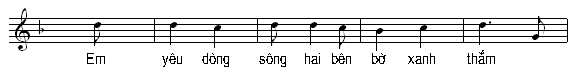 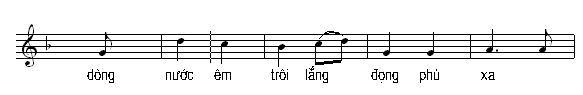 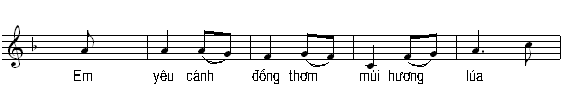 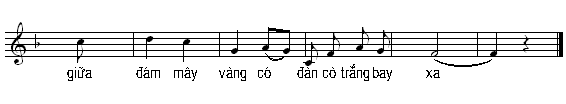 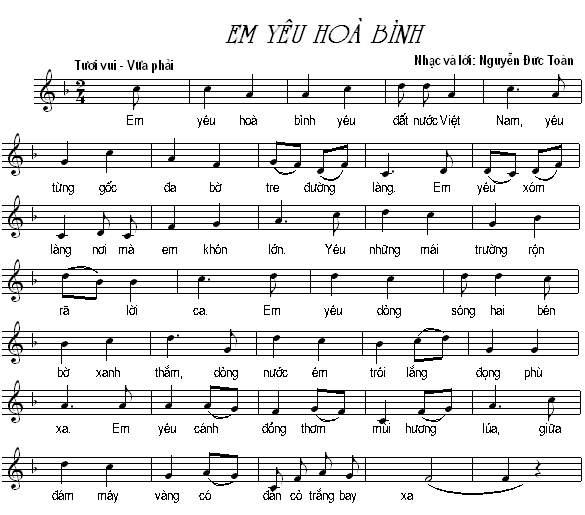 HÁT KẾT HỢP GÕ ĐỆM THEO NHỊP
Em yêu hòa bình yêu đất nước Việt Nam. Yêu từng gốc đa bờ tre đường làng.
         x            x              x                       x               x             x         x                x
Em yêu xóm nhỏ nơi mà em khôn lớn.Yêu những mái trường rôn rã lời ca.
         x             x                  x             x                x                  x               x        x       
 Em yêu dòng sông hai bên bờ xanh thắm. Dòng nước êm trôi lắng đọng phù xa.
          x              x                    x               x                   x             x              x              x
Em yêu cánh đồng thơm mùi hương lúa. Giữa đám mây vàng có đàn cò trắng
         x              x                  x                 x               x               x             x                      
 bay xa.
         x
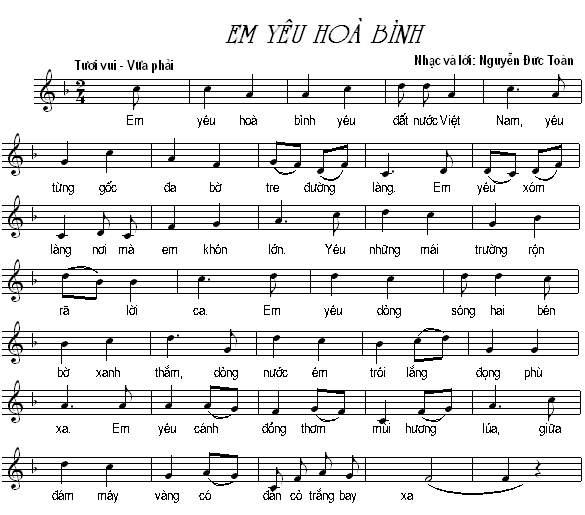 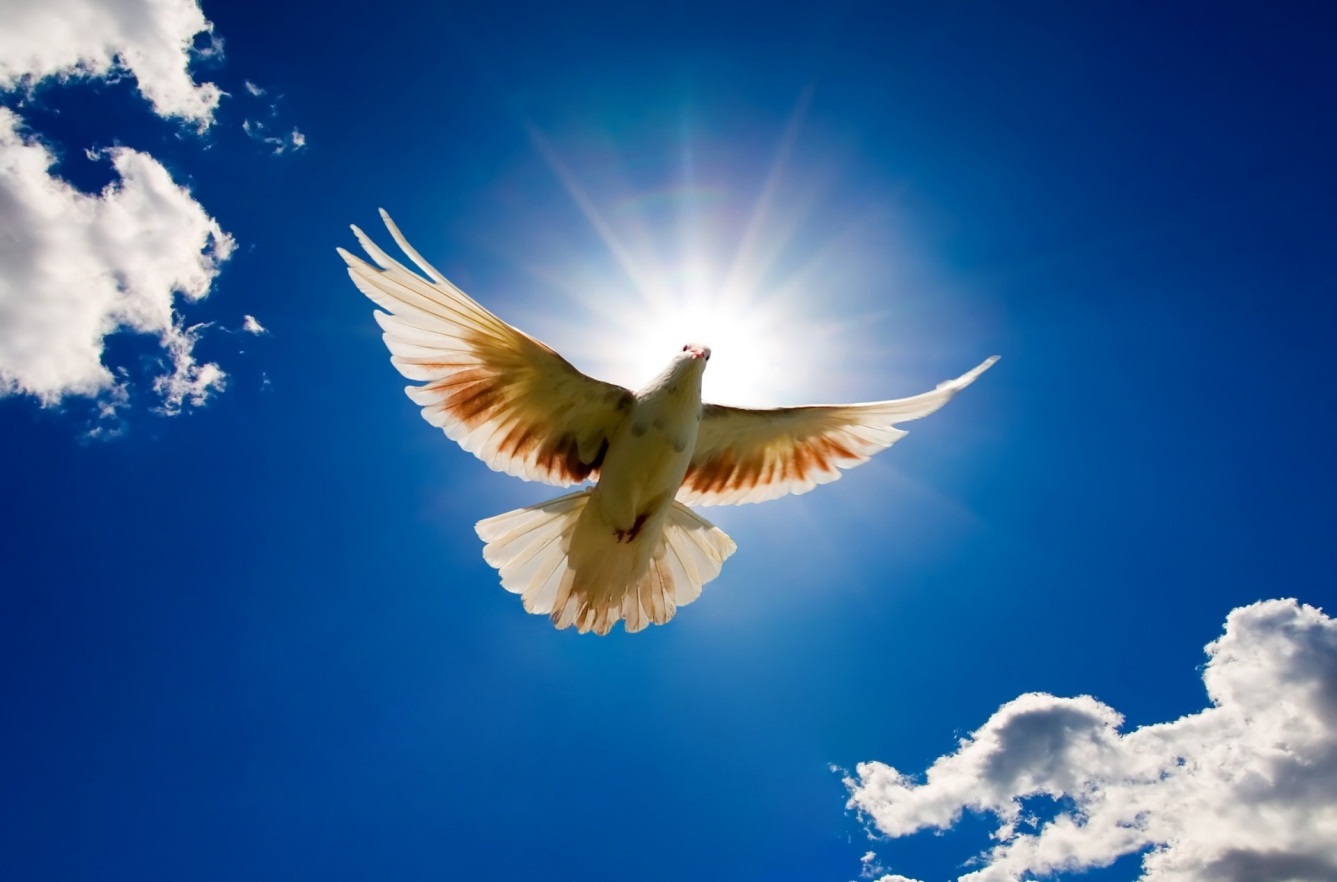 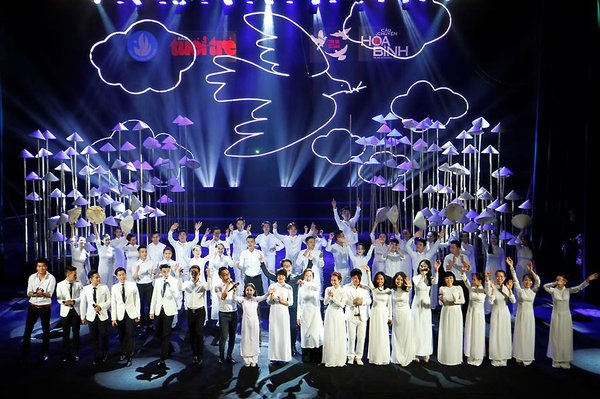 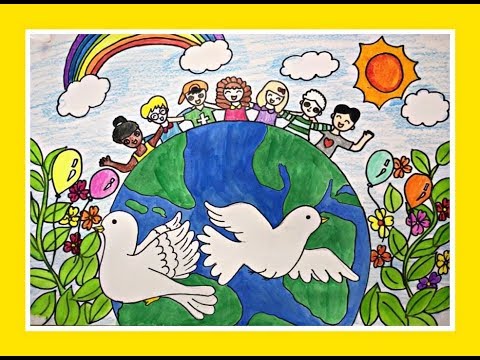 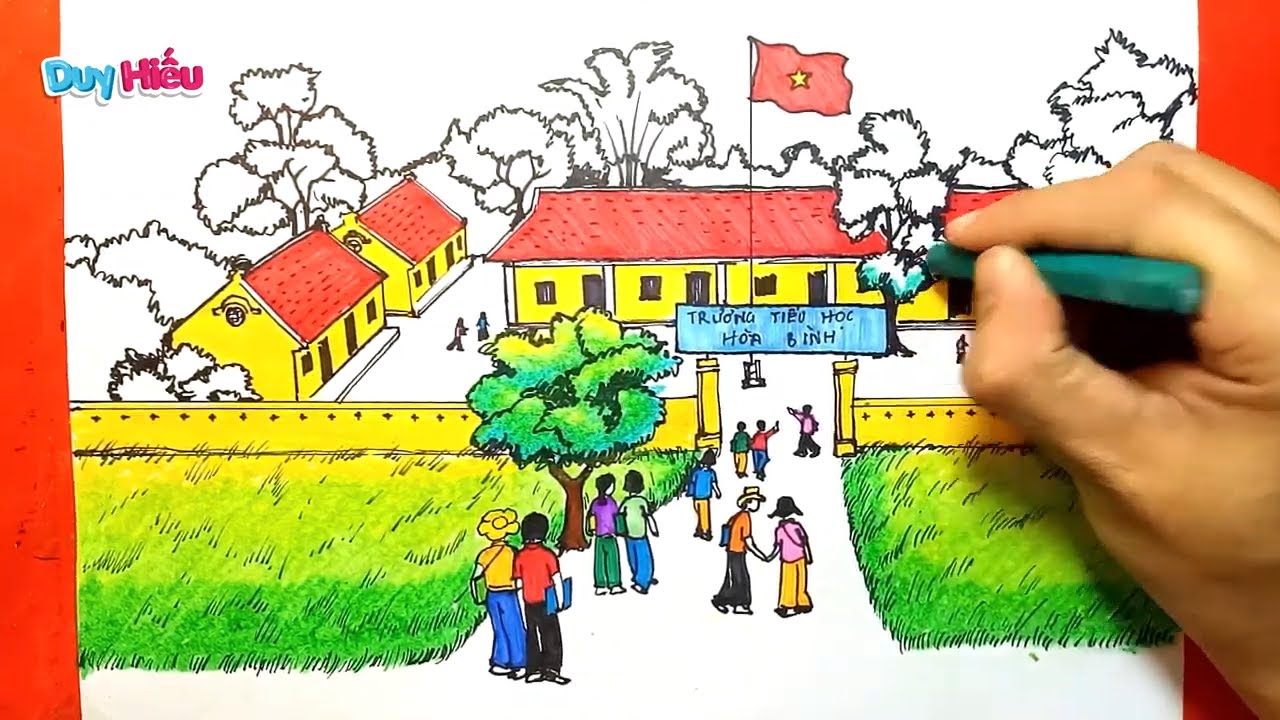 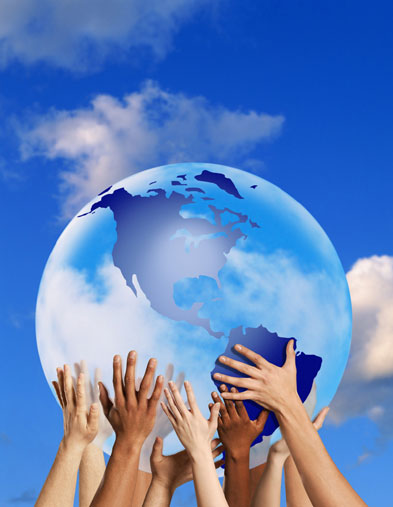 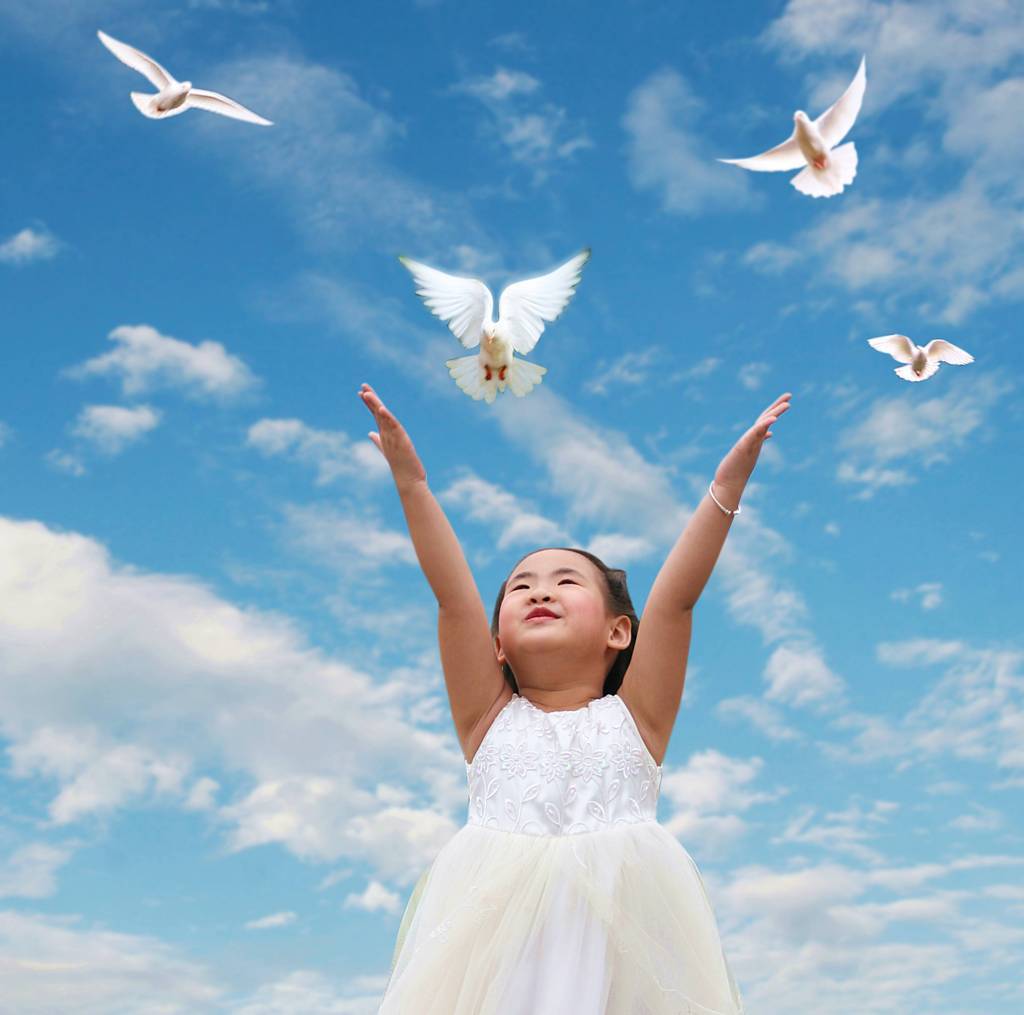 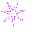 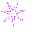 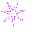 Tiết học đến đây là kết thúc. 
Chúc các em chăm ngoan học giỏi.
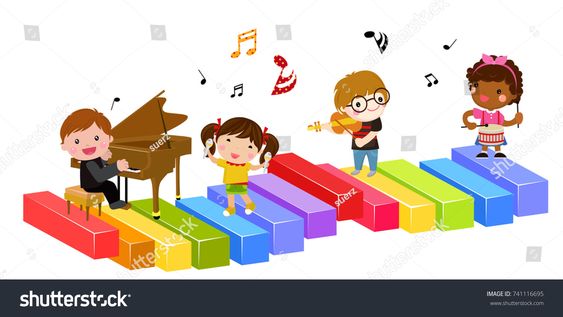 Tiết học đến đây là kết thúc. 
Chúc các em chăm ngoan học giỏi.
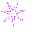 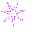 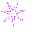 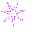 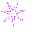 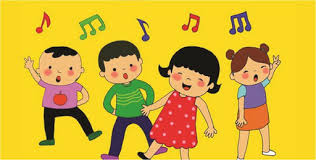